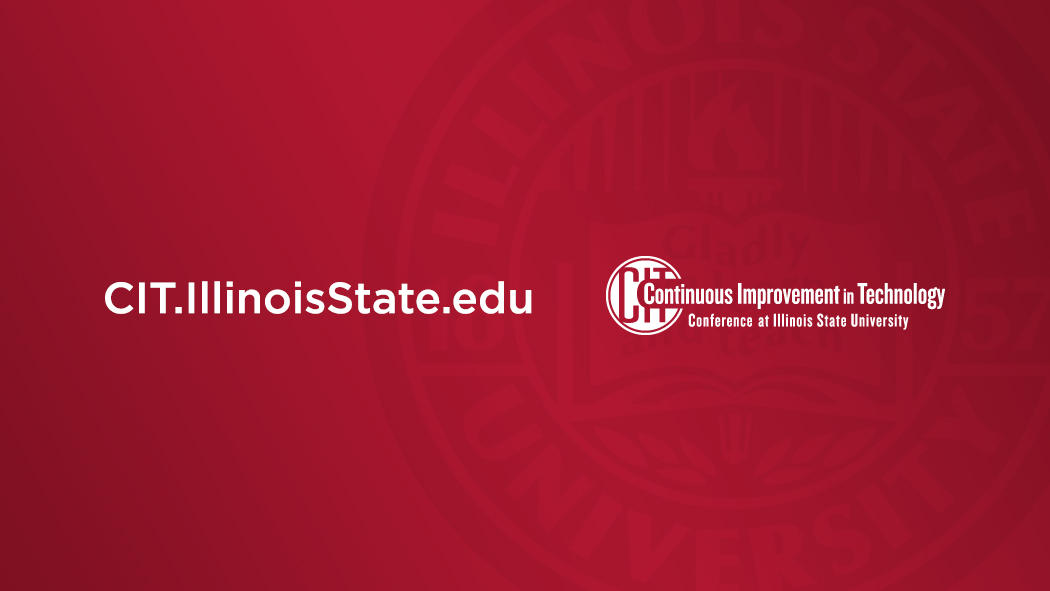 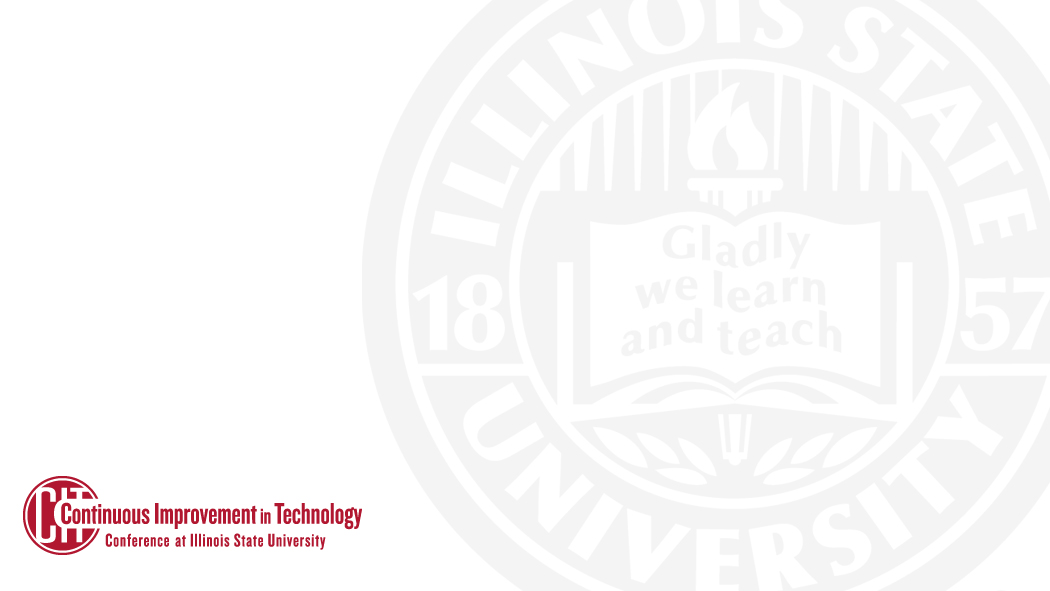 Hardware Security:Keeping Drivers and Firmware UpdatedJason Ross
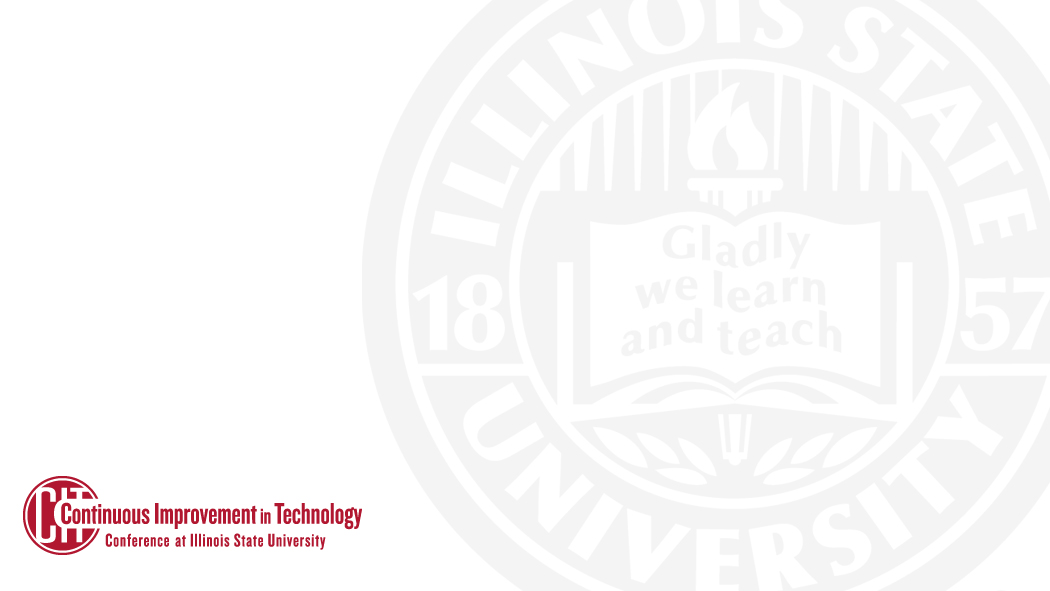 Agenda
Why Do You Want to Manage Drivers and Firmware?
Utilities & Process
Driver Deployment Scenarios with SCCM
Reporting
Demo
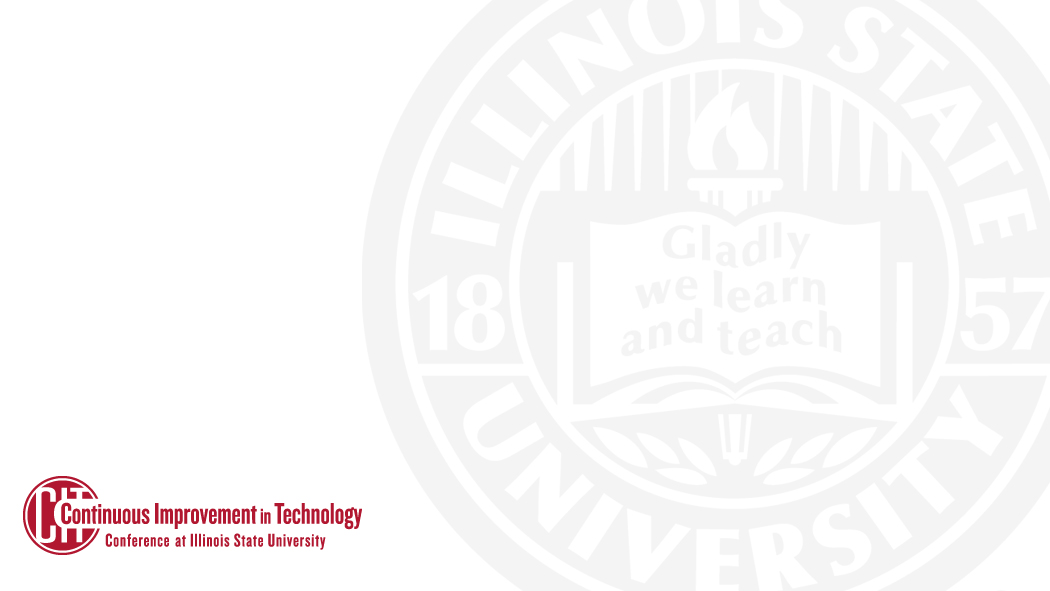 Why do you Want to Manage Drivers?
Vulnerabilities (Ex: Spectre & Meltdown)
Applications that require latest drivers (Ex: Adobe Creative Cloud)
Security Compliance
Driver Packs don’t cut it!!
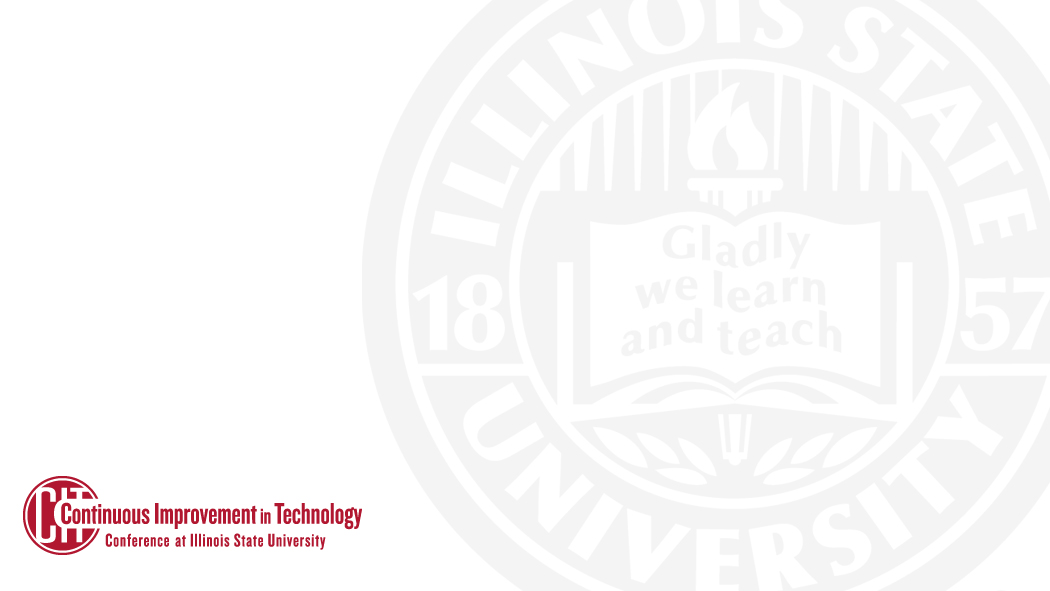 Process Overview
1. Create a Driver Repository(s)
2. Configure Installation Utility(s) to Install Drivers From Repository
3. Integrate Installation Utility(s) Into SCCM Task Sequence(s)
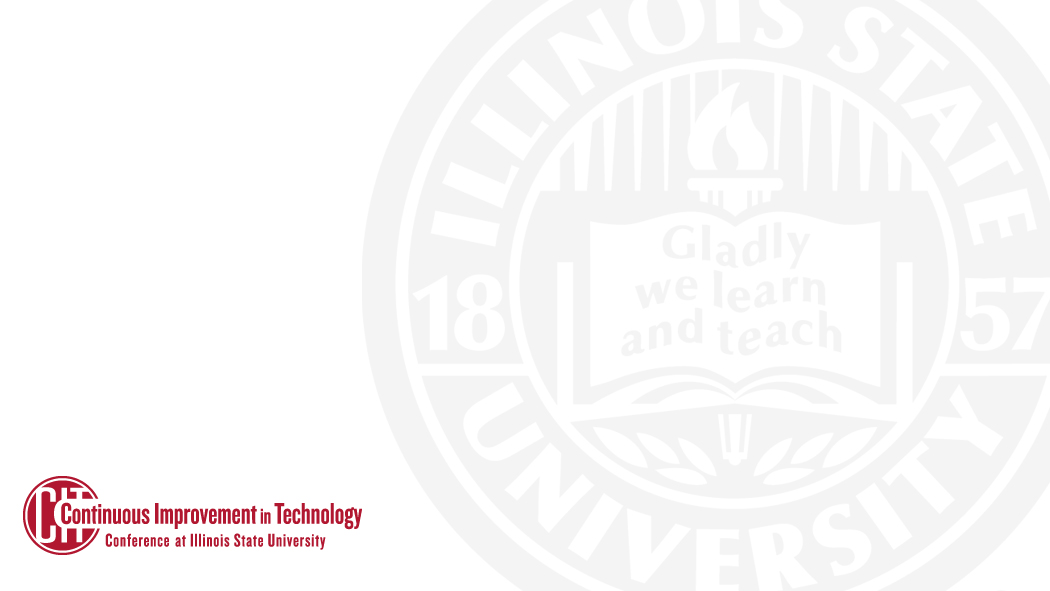 Driver Management Utilities
Creating a Repository
Installing Drivers from Repository
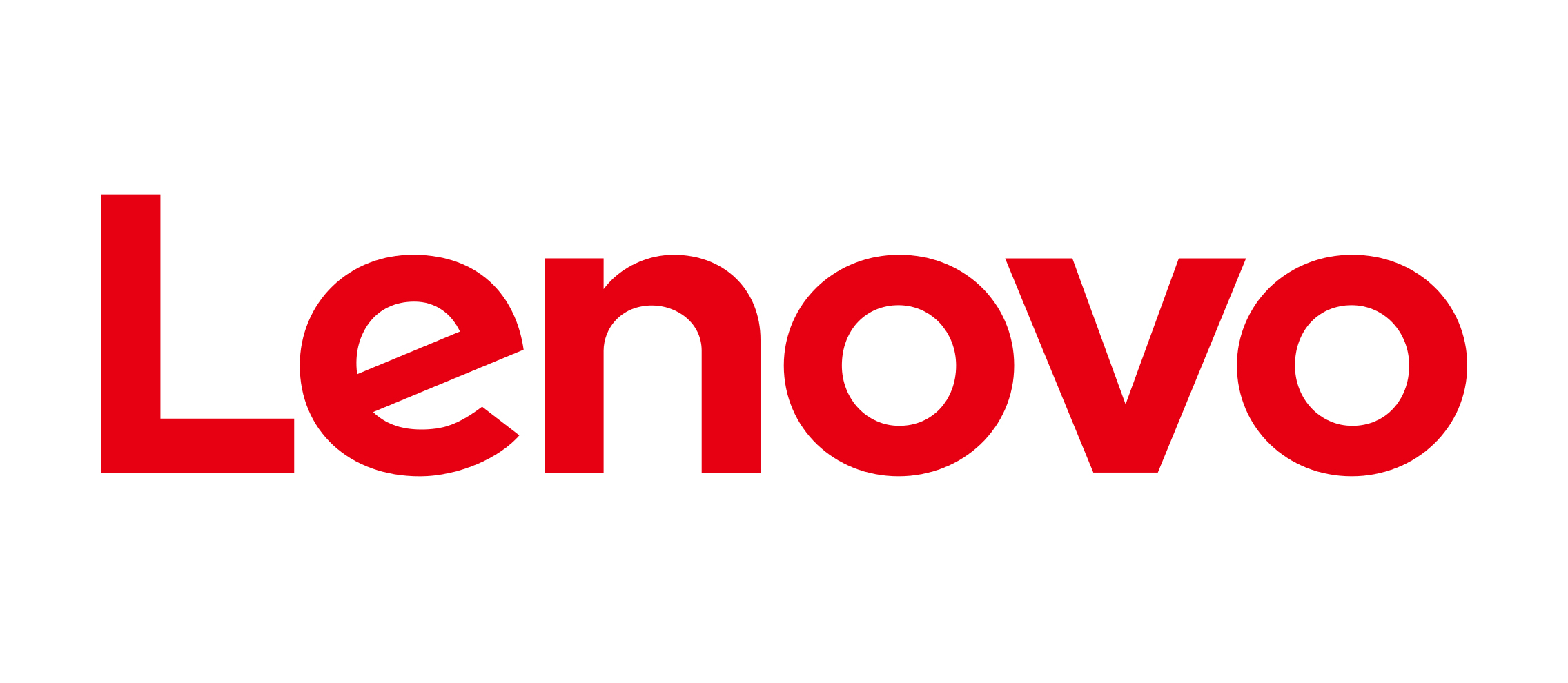 Lenovo Thin Installer
Lenovo System Update
ThinkVantage Update Retriever
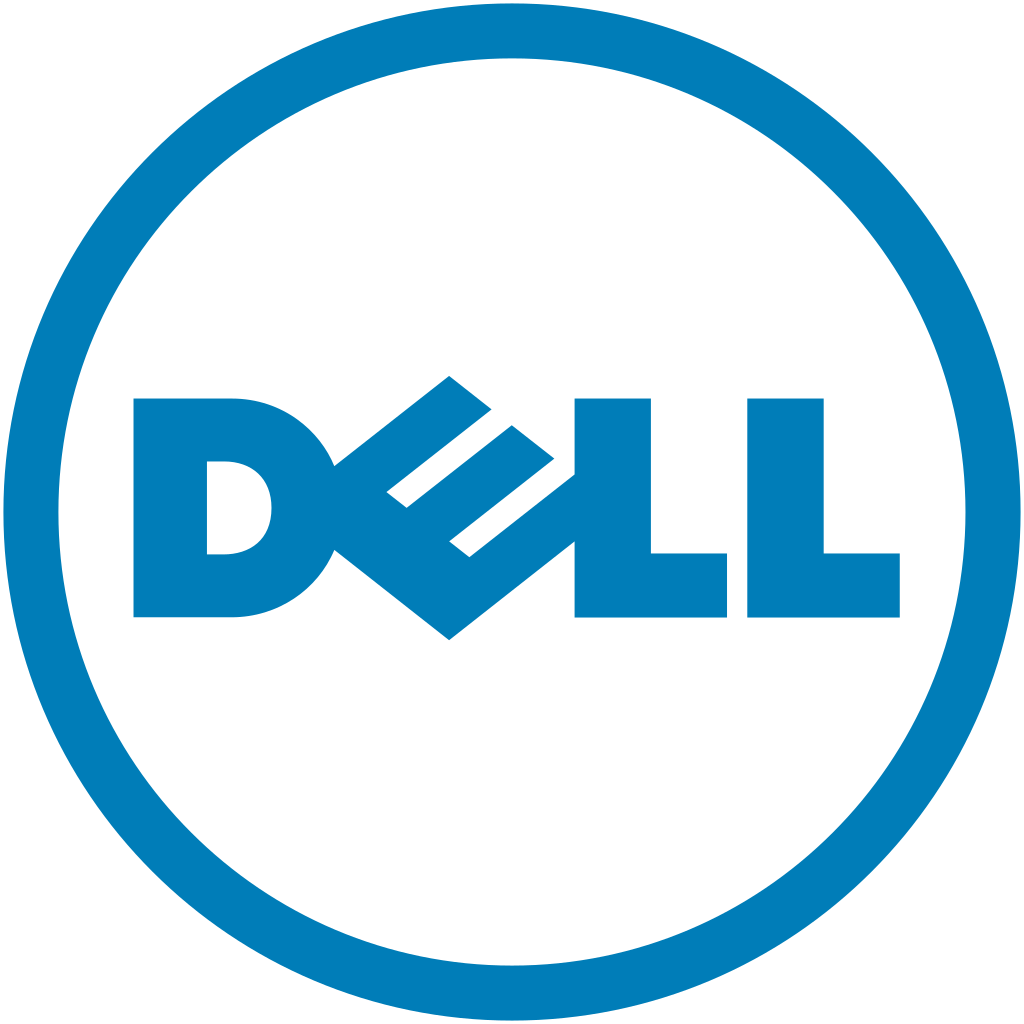 Dell Repository Manager
Dell Command | Update
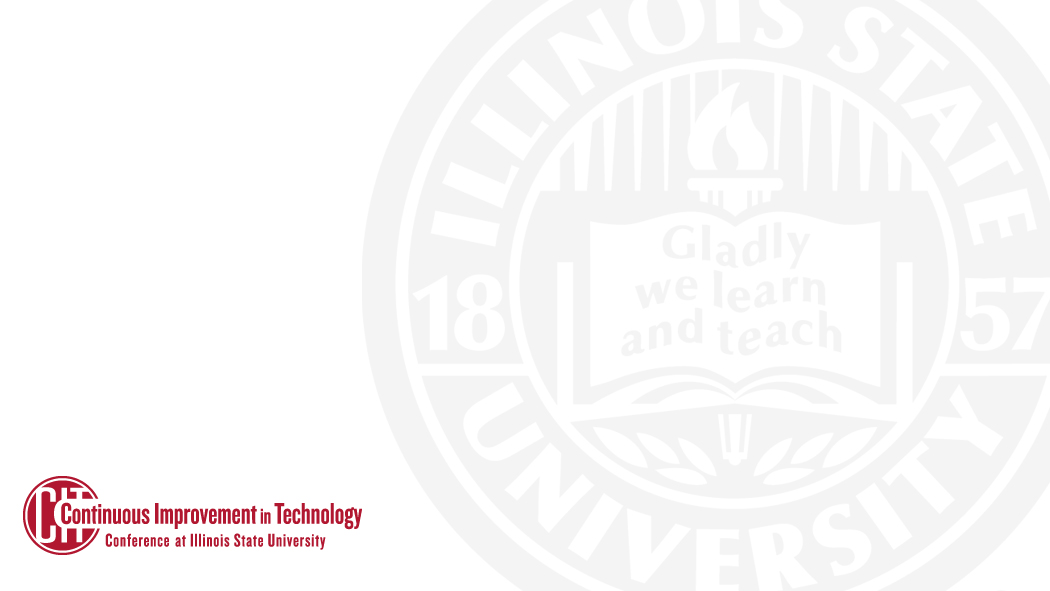 Driver Repository
Dell Repository Manager
ThinkVantage Update Retriever
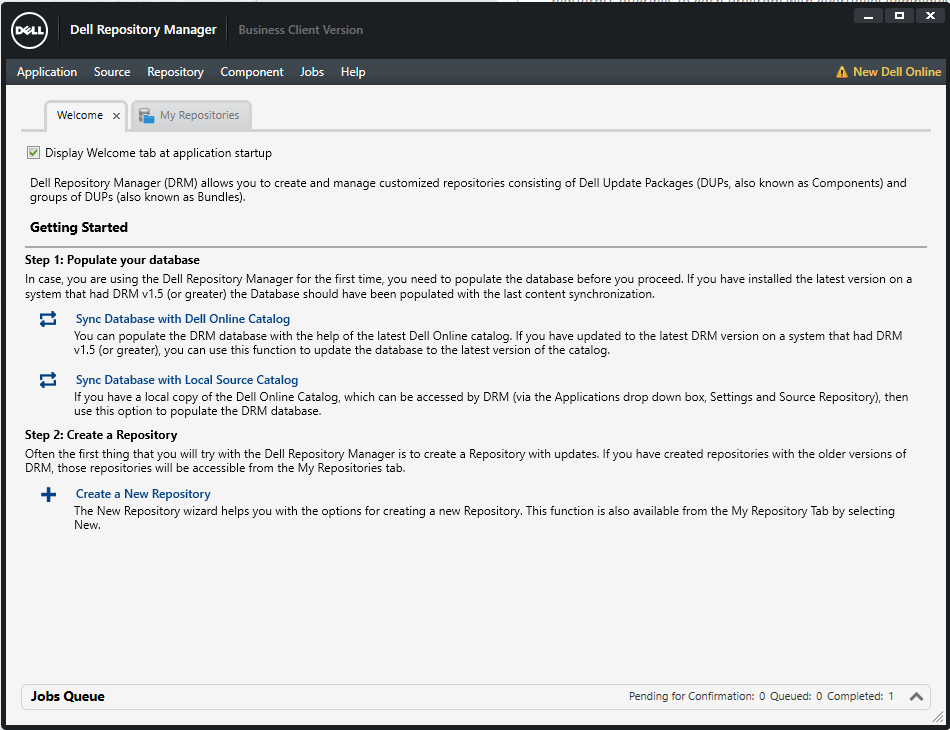 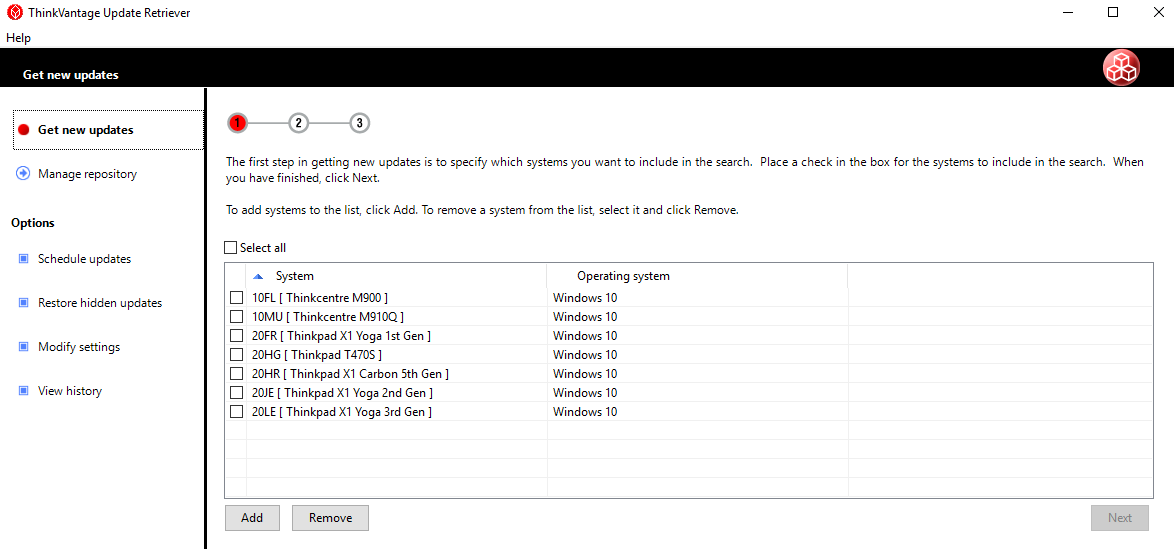 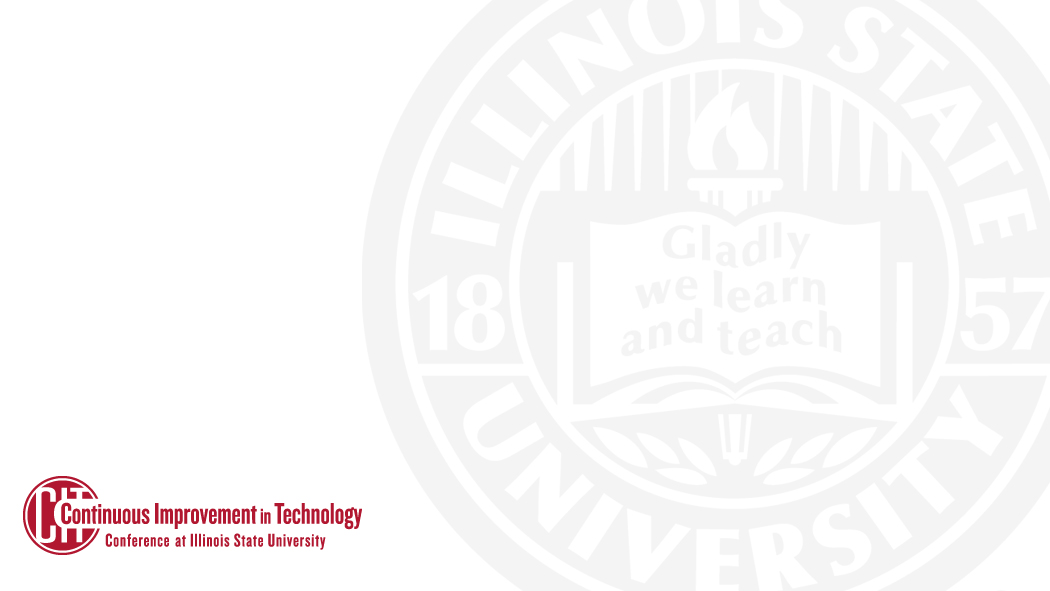 Driver Deployment Scenarios with SCCM
1. Task Sequence to update drivers during OS build

2. Task Sequence to update drivers during upgrade of OS

3. Task Sequence to update drivers on a machine already built (has an OS and is in SCCM)
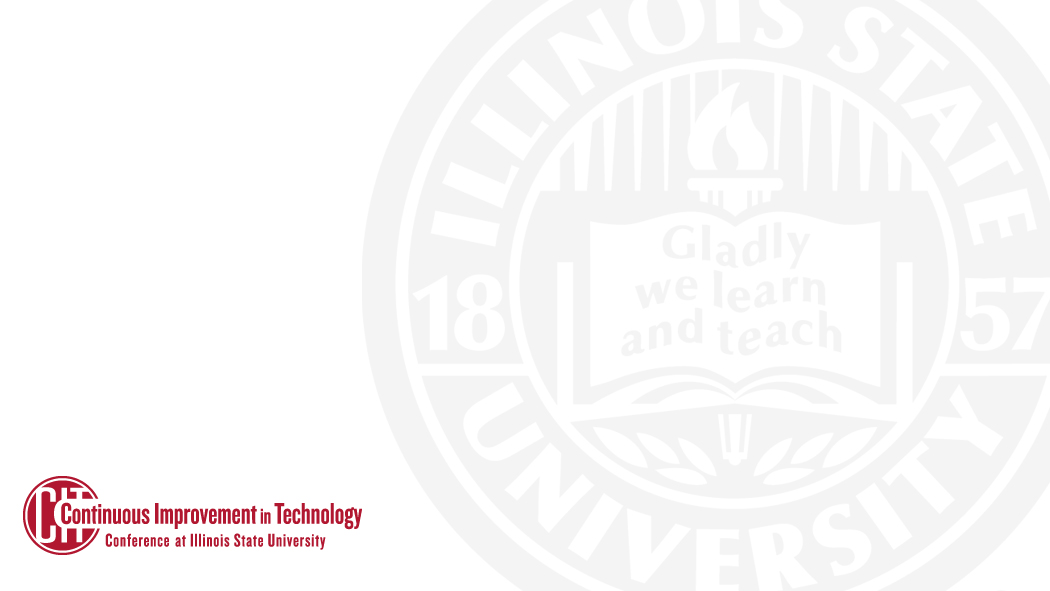 Reporting: SCCM Queries
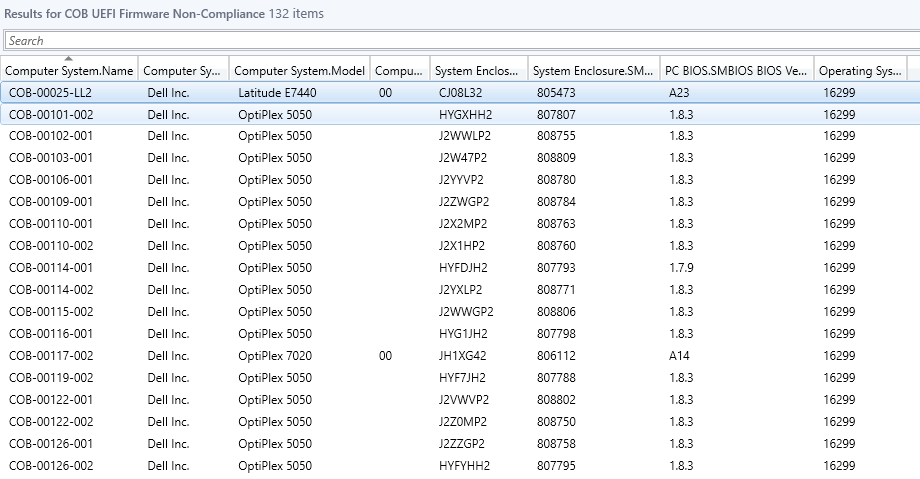 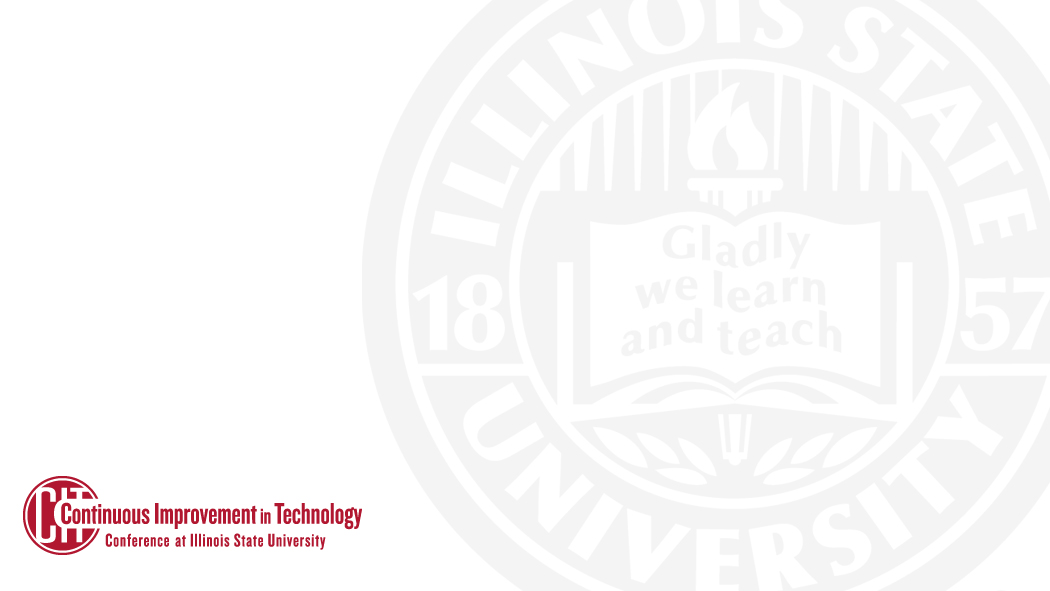 Where Do I Find Documentation?
COB SCCM Documentation: Microsoft Teams->SCCM->COB SCCM Documentation

Dell: COB - Dell Drivers ,BIOS and Firmware Management
Lenovo: COB - Lenovo Drivers ,BIOS and Firmware Management
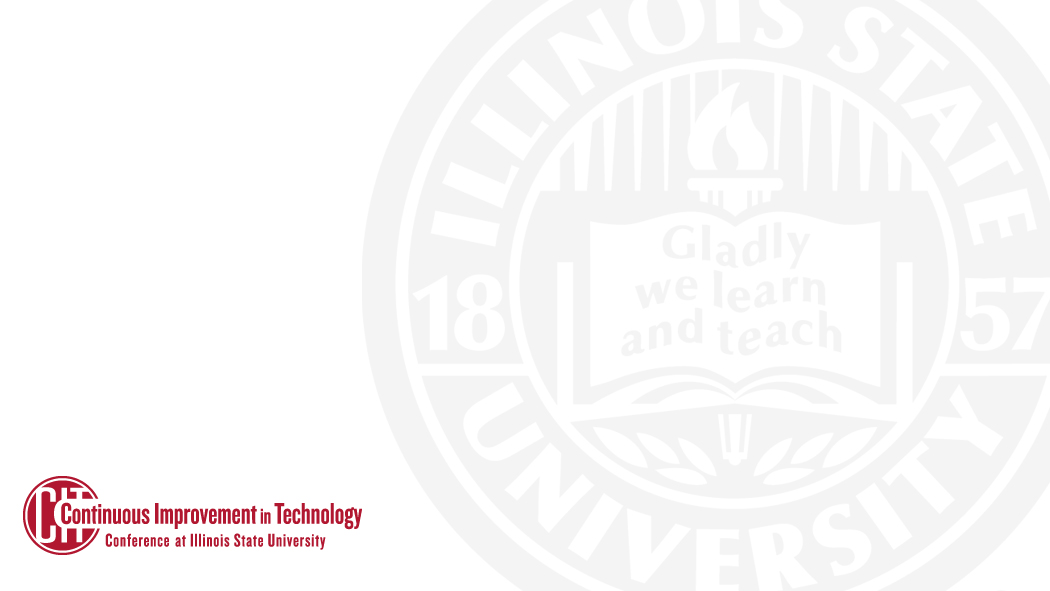 DEMO TIME!!!!!!!!!!
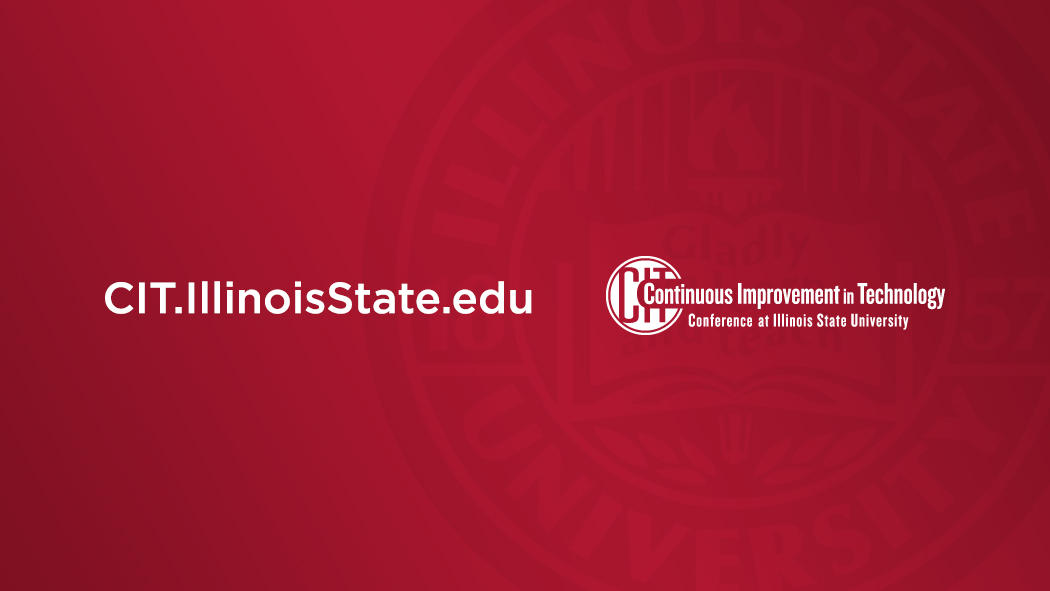